Project #3: Low Cost, Ultralow Power Sensor Design and Fabrication for IoT REU student: Mary BroyhillGraduate mentors: Pawan PathakFaculty mentor(s): Hyoung Jin Cho
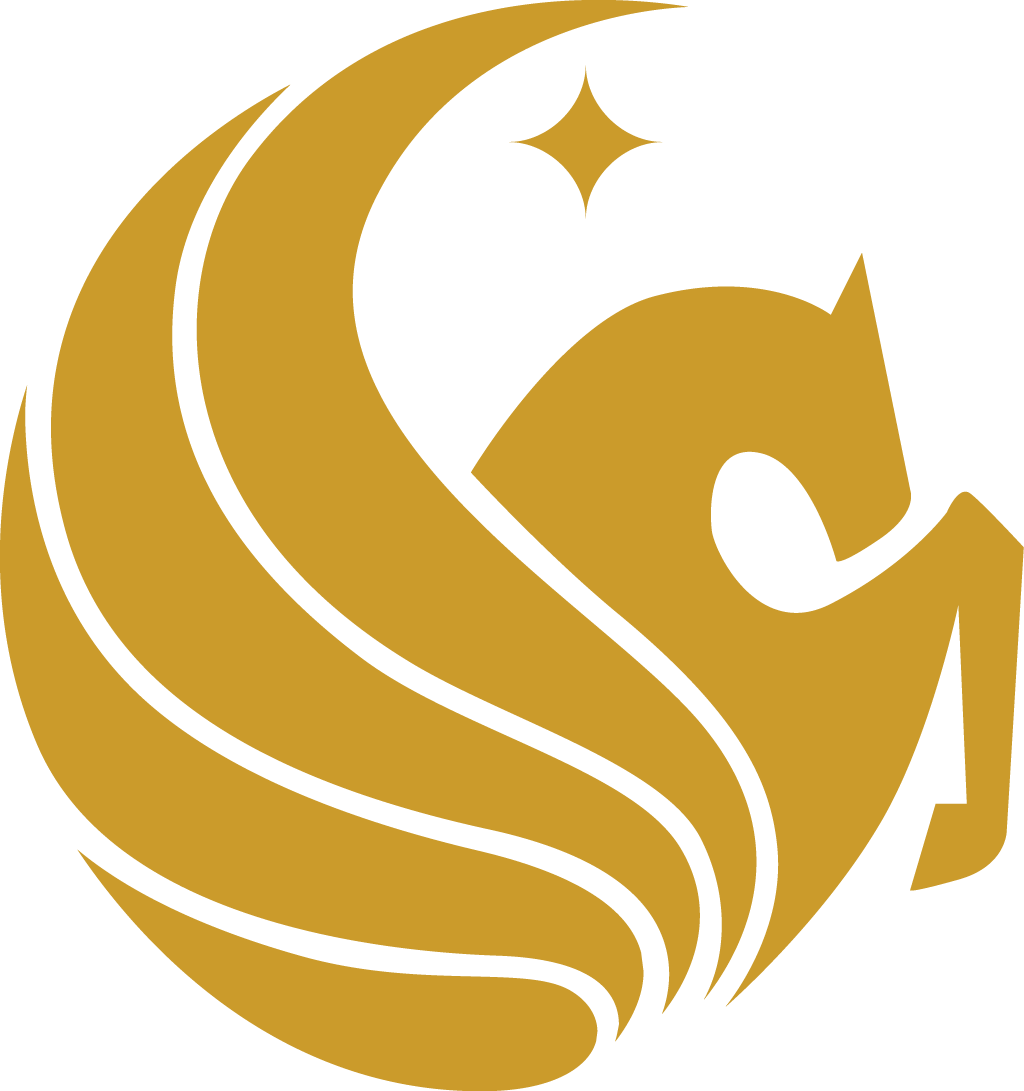 Week 4 (June 4– June 8, 2018)

Accomplishments:
Worked in the clean room and use photolithography to transfer an image on a silicon wafer.
Photolithography is a type of microfabrication that uses UV light to transfer a pattern or image onto a substrate.
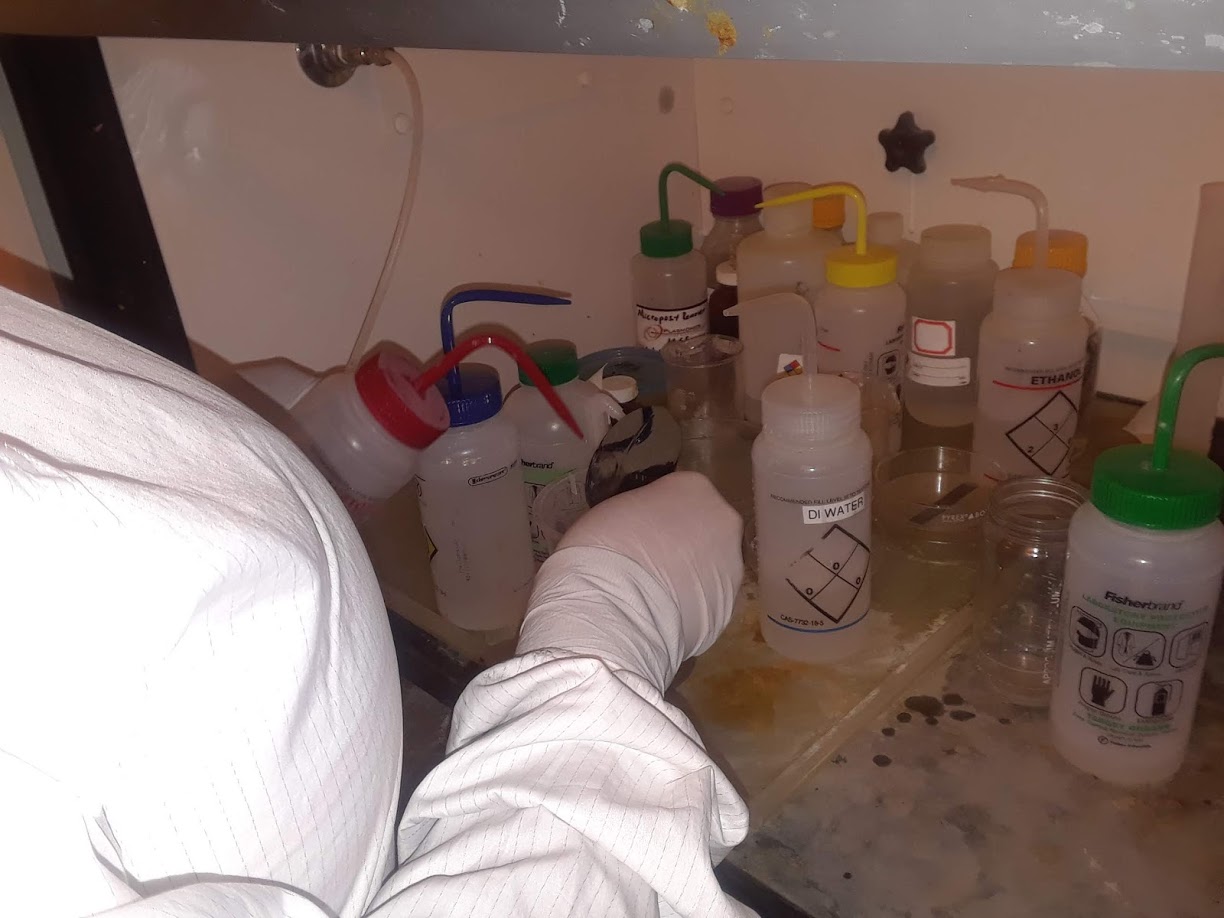 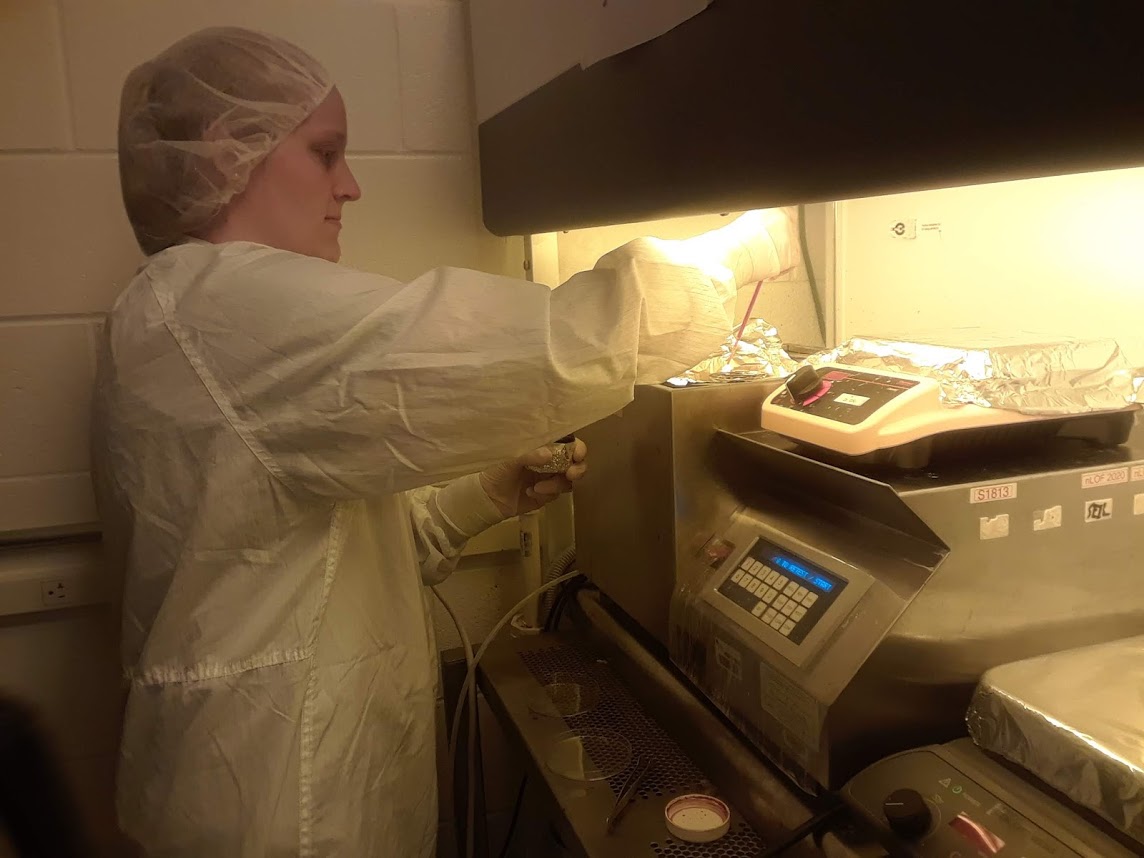 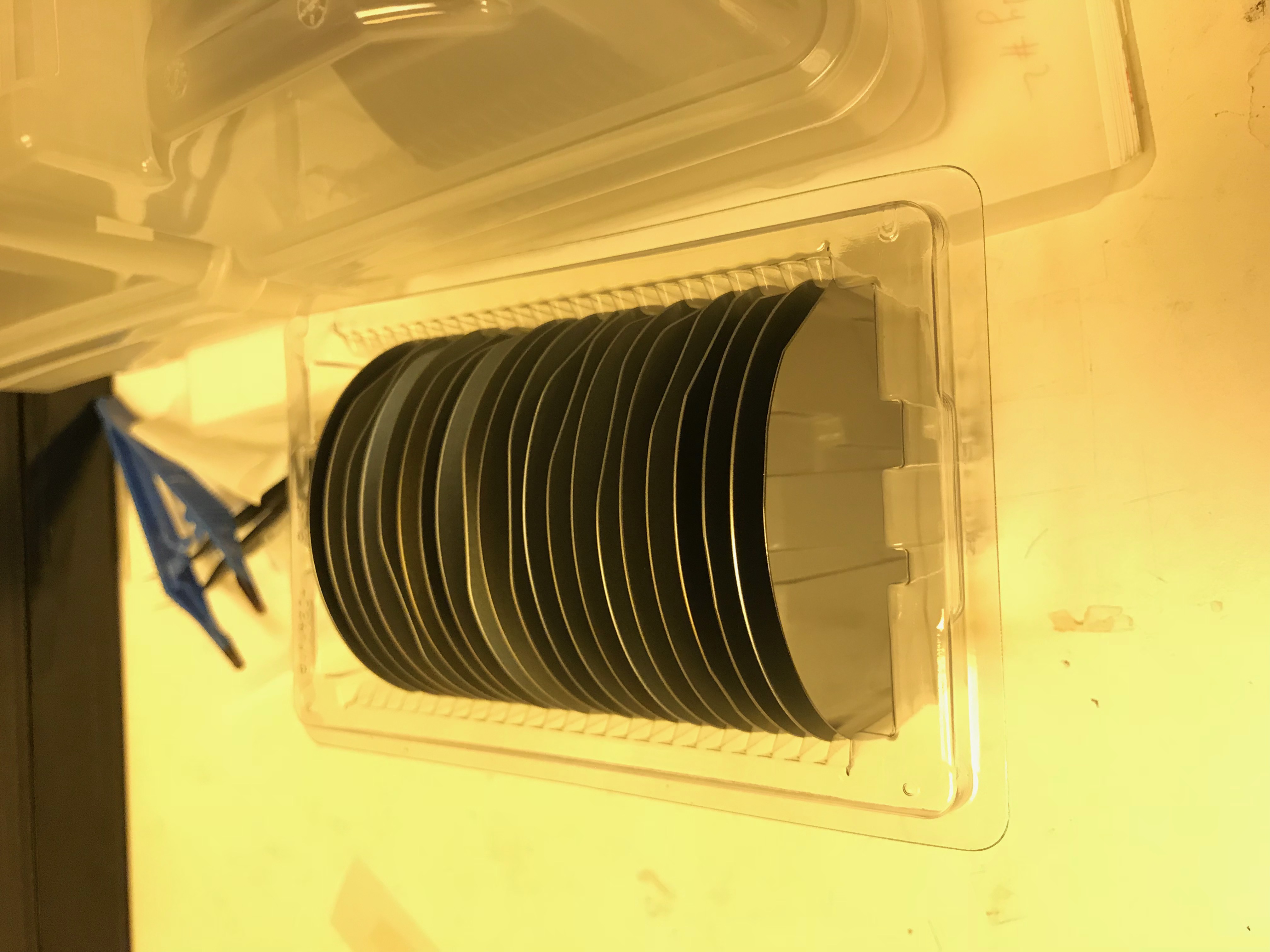 Spin coating: Wafer was covered with photoresist and then spun for 30 seconds at 3000 rpm
Start with a silicon wafer
Clean the wafer with acetone, methanol, and DI water
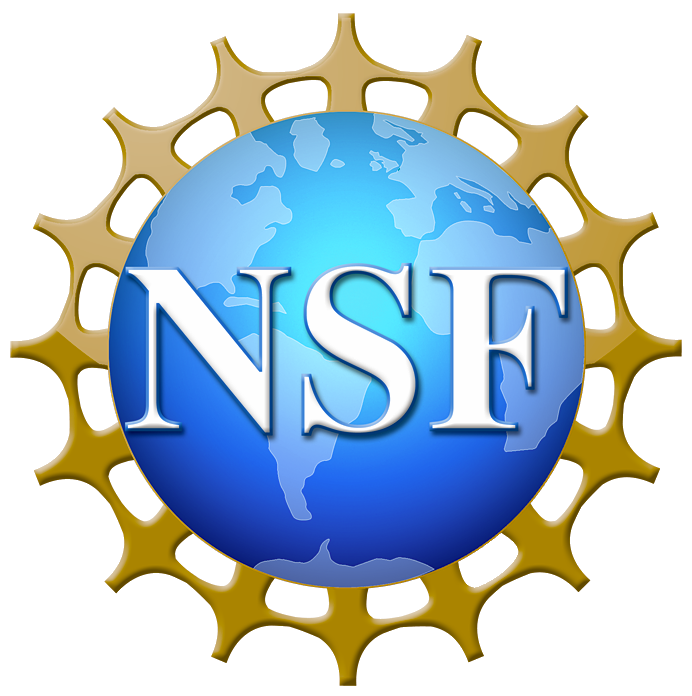 NSF REU Research Experience on Internet of Things 2018
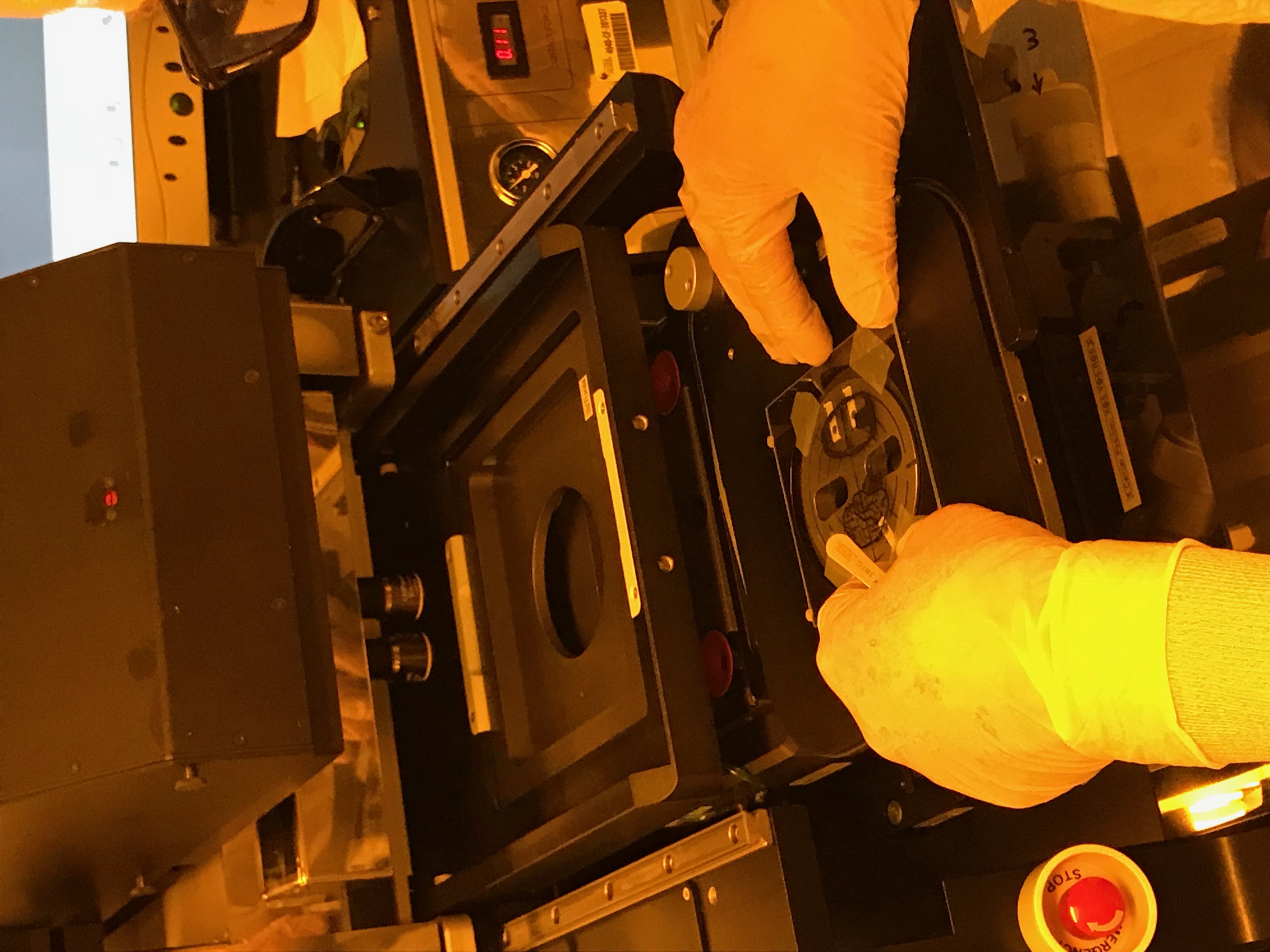 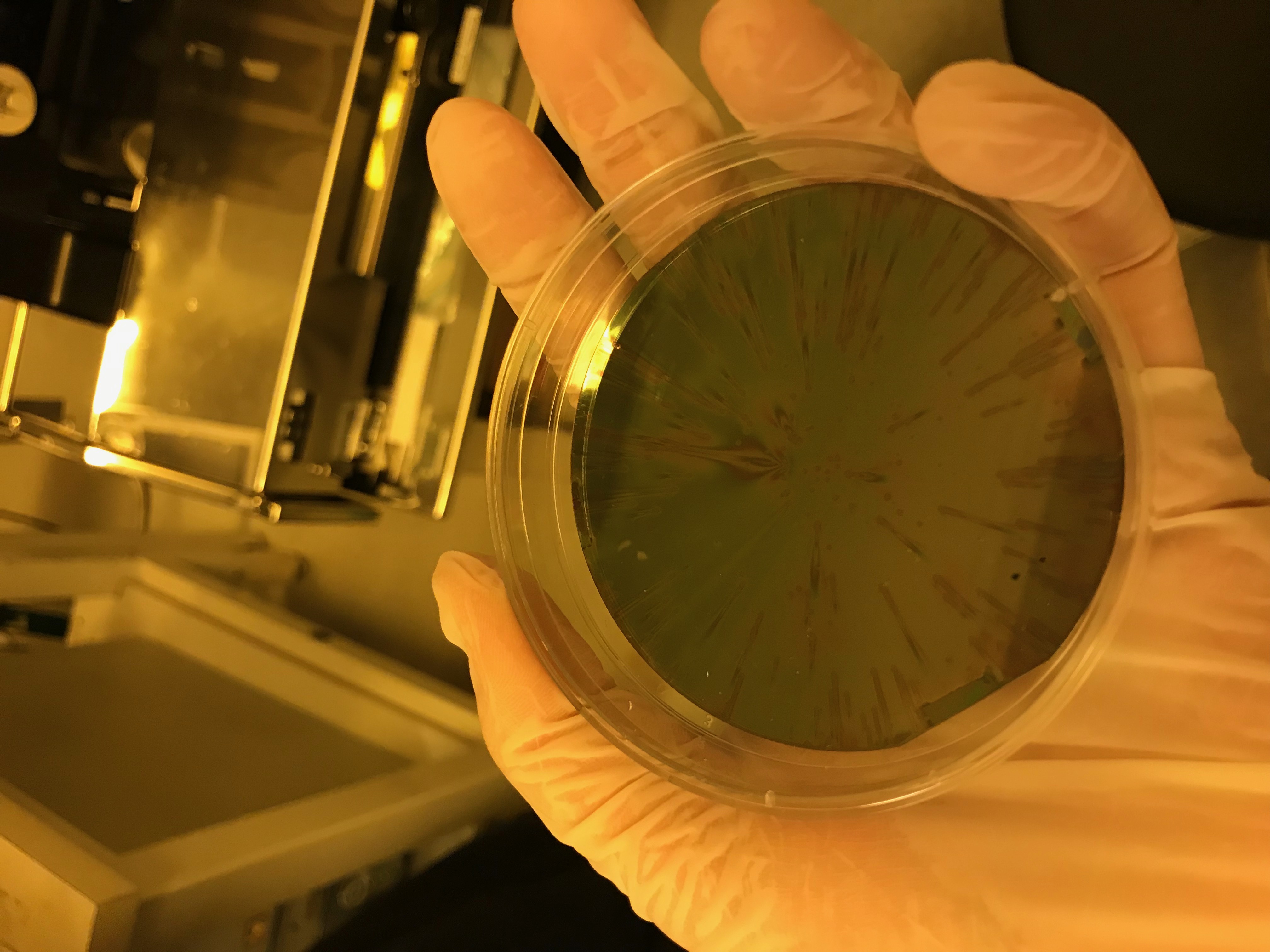 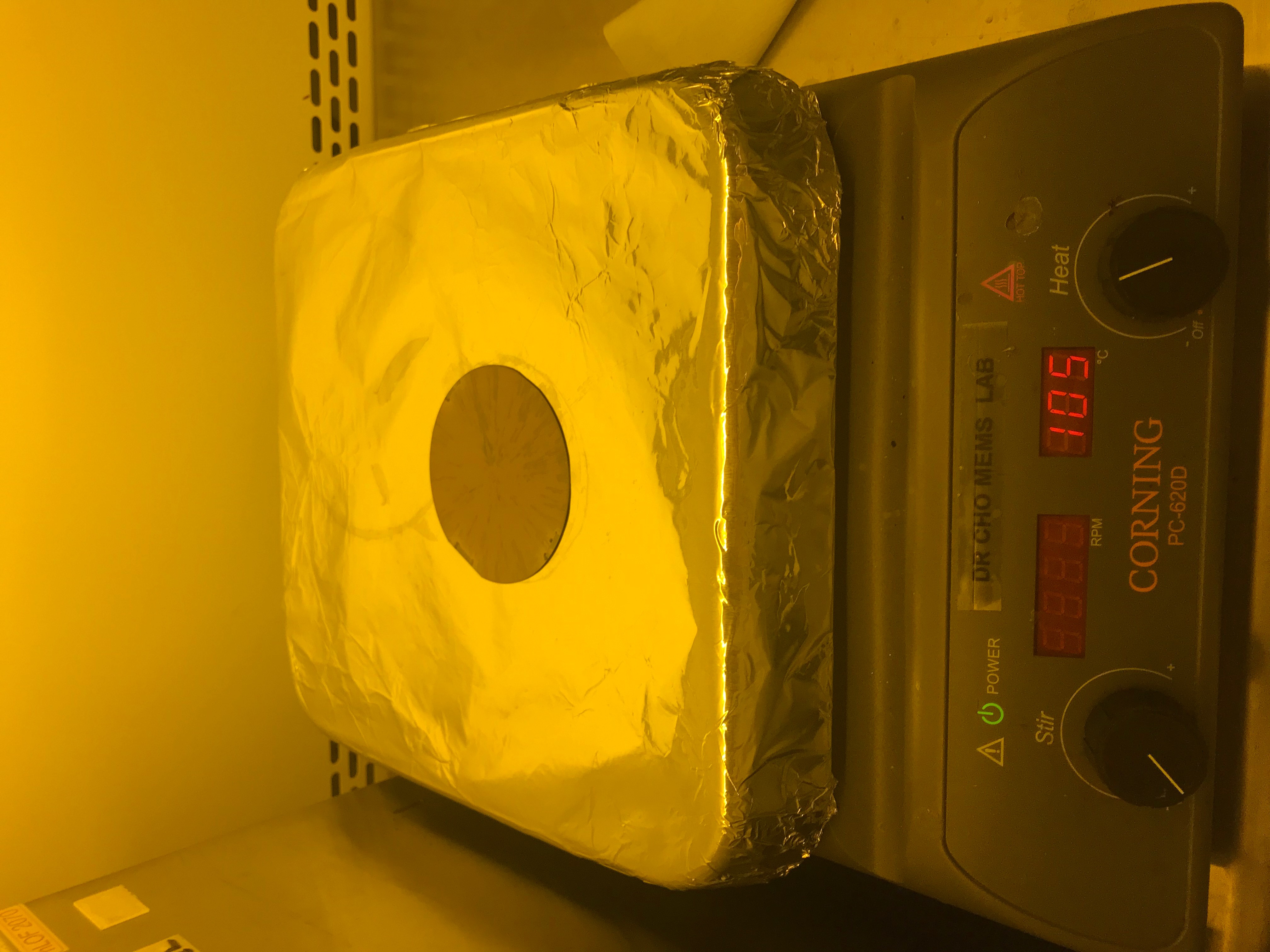 Exposed to UV light for 8.8 seconds.
Soft bake for 3 minutes at 105 degrees.
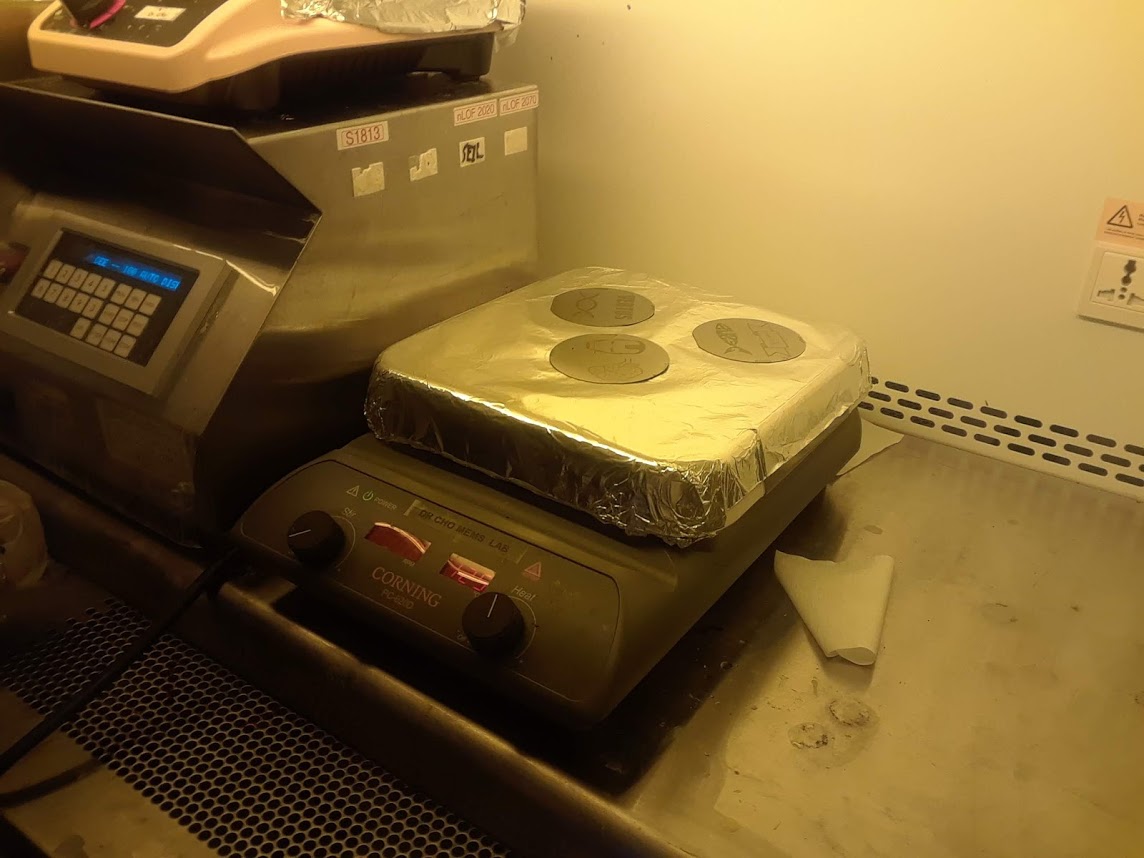 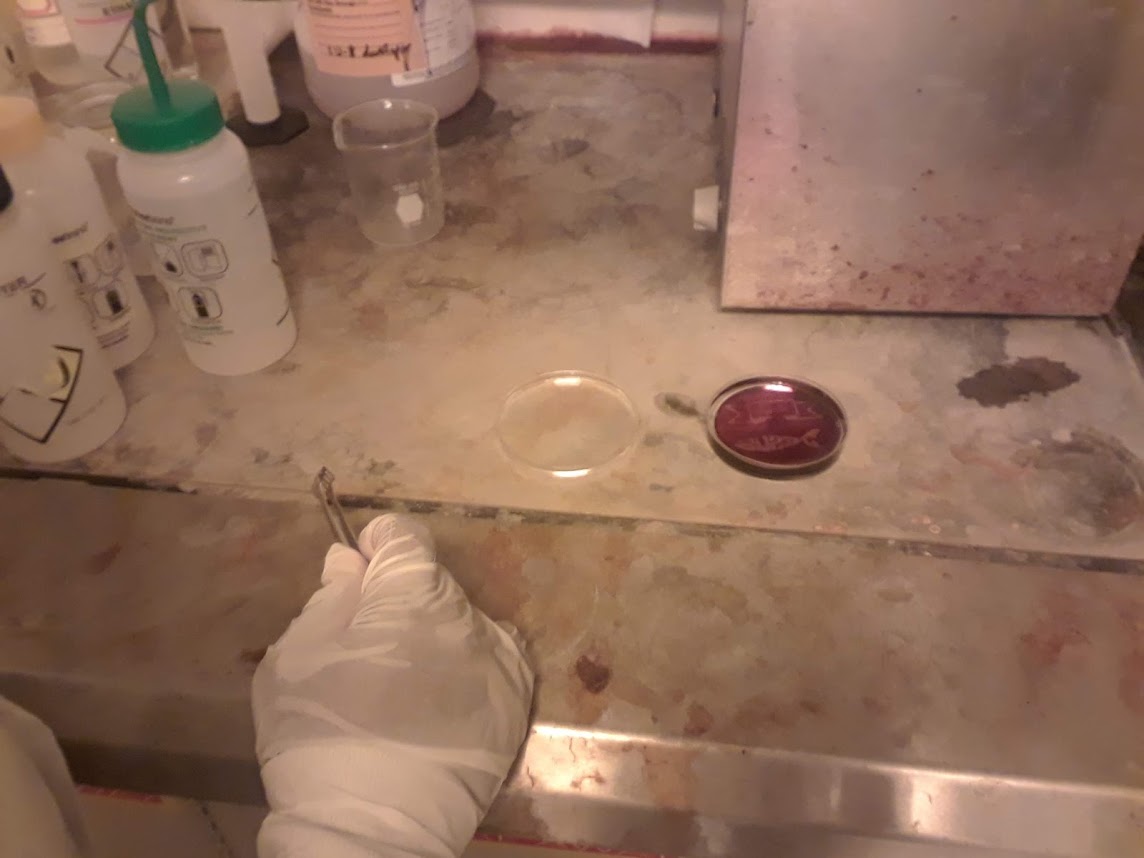 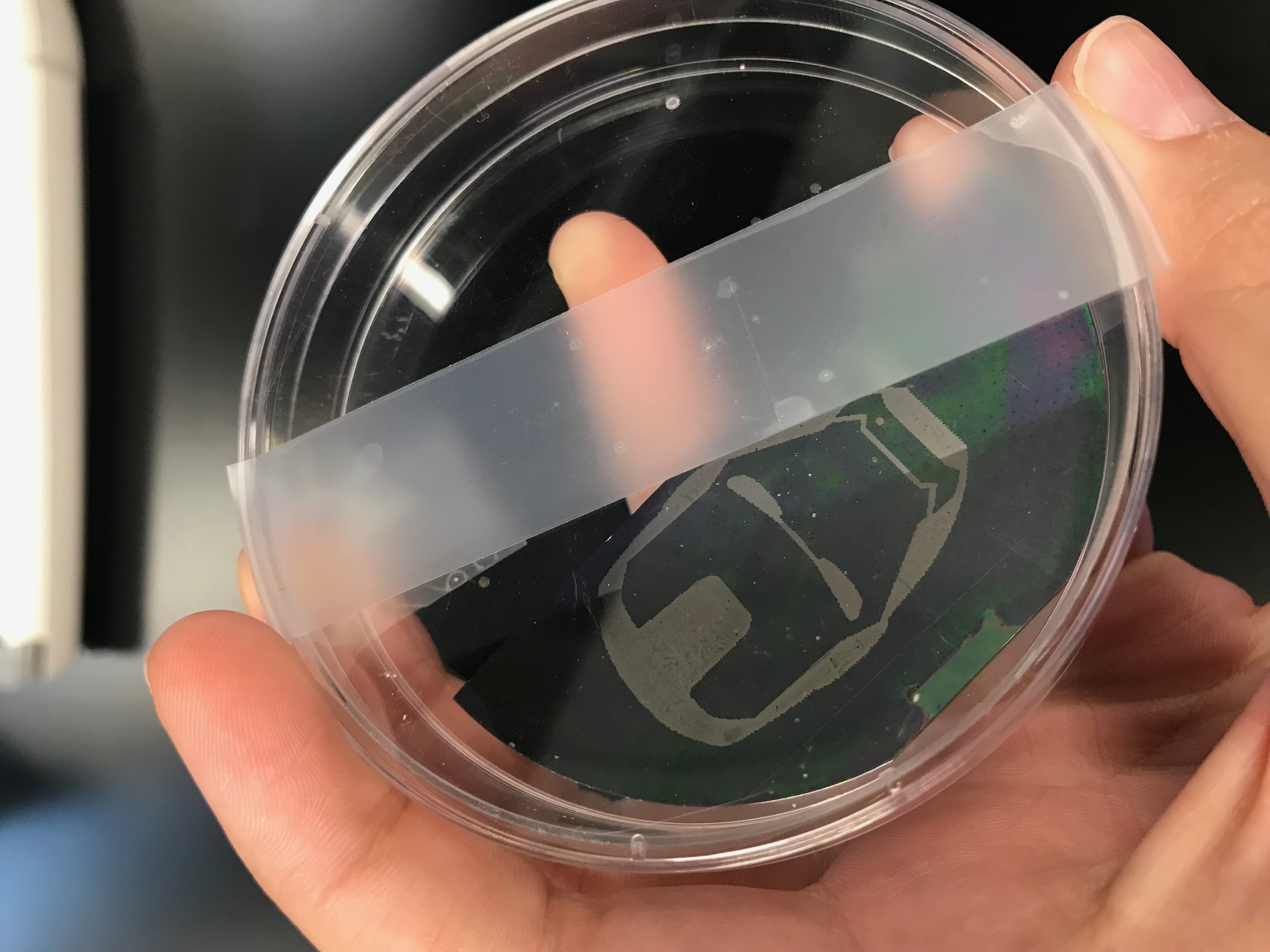 Place the wafer in a special solution called developer for 2 minutes.
Hot bake for 12 minutes at 125 degrees.
Etching: removes the uppermost layer of the substrate that is not protected by the photoresist. And this is the final product.
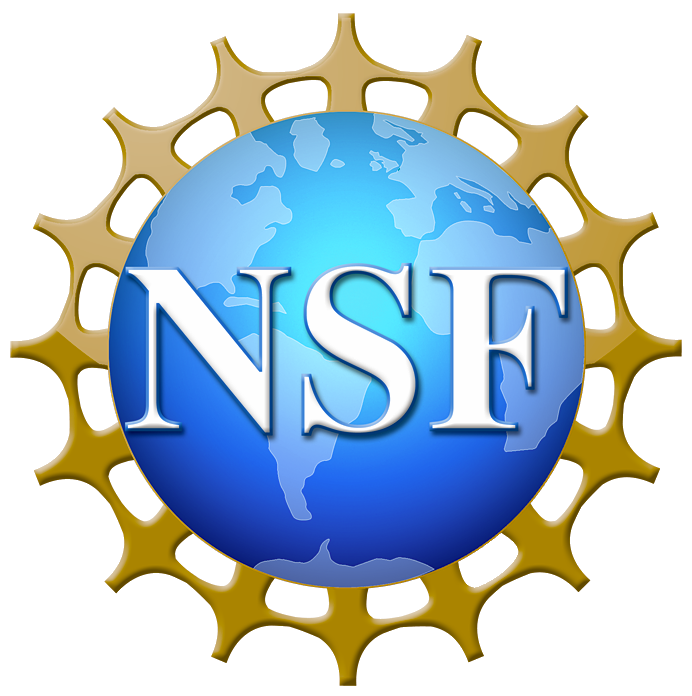 NSF REU Research Experience on Internet of Things 2018
Accomplishments:
Screen printed the first and second layer of the disposable sensors.










Problems & Solutions:
No problems this week.

Plans for next week:
Continue screen printing sensors.
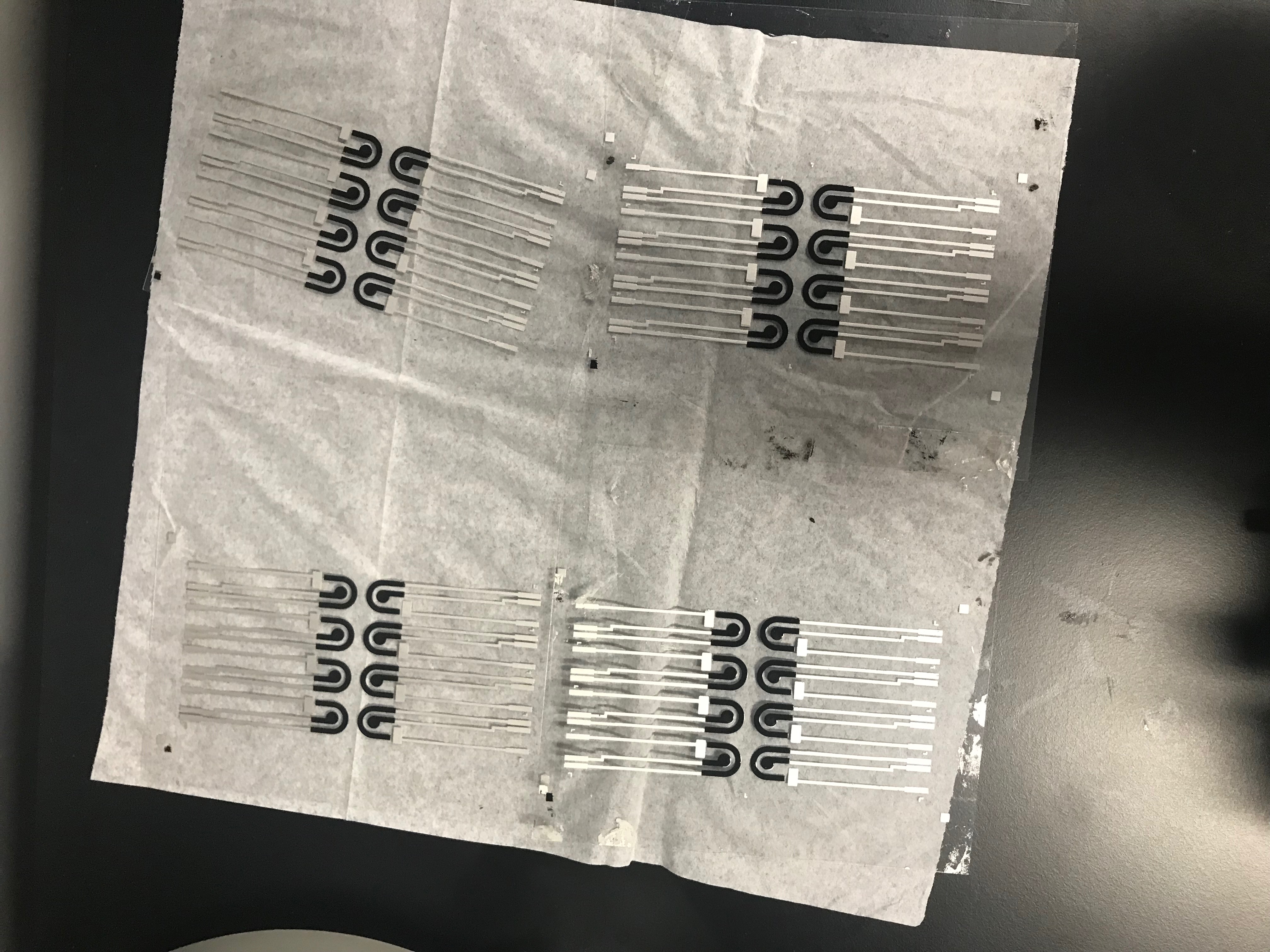 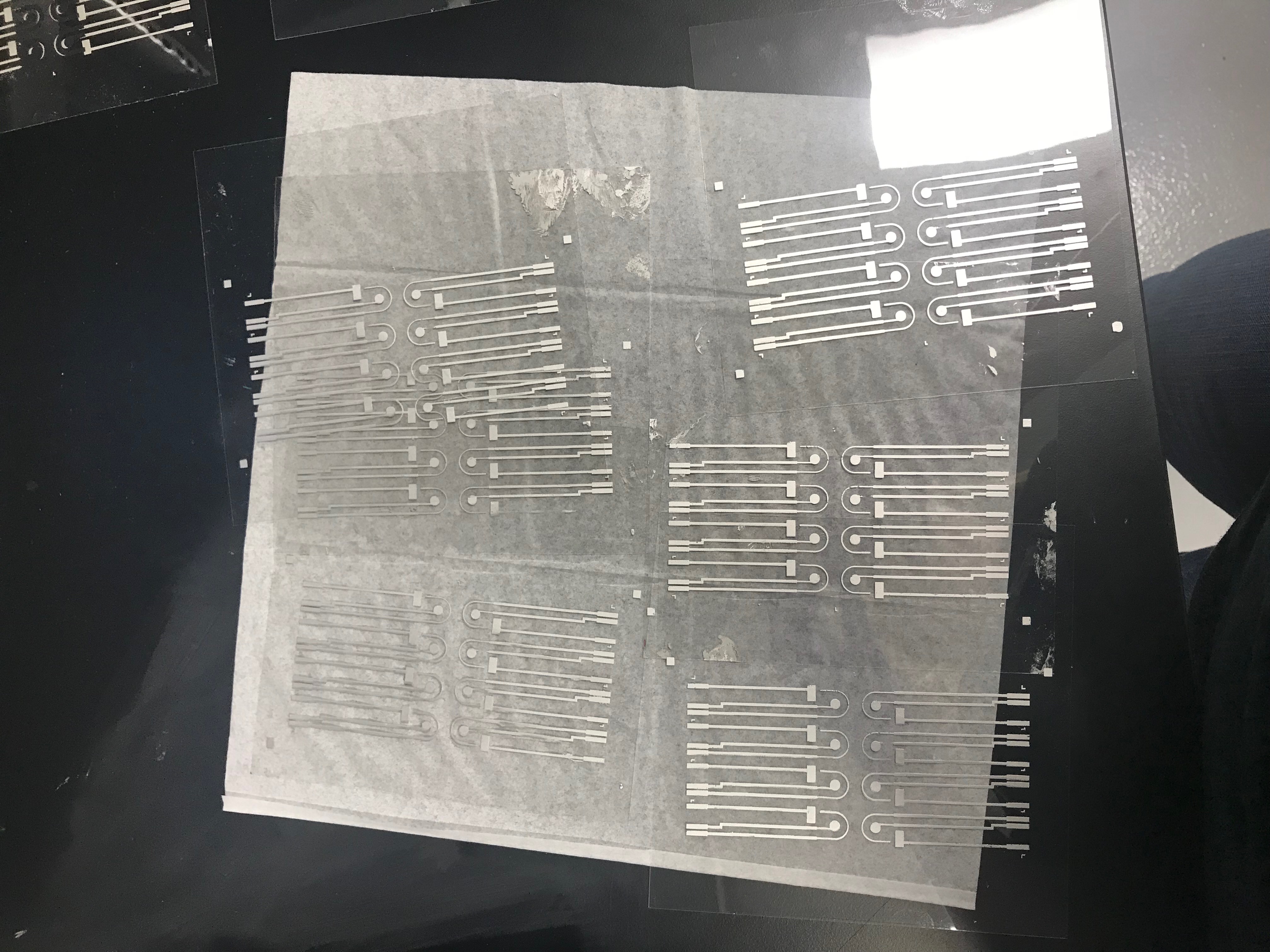 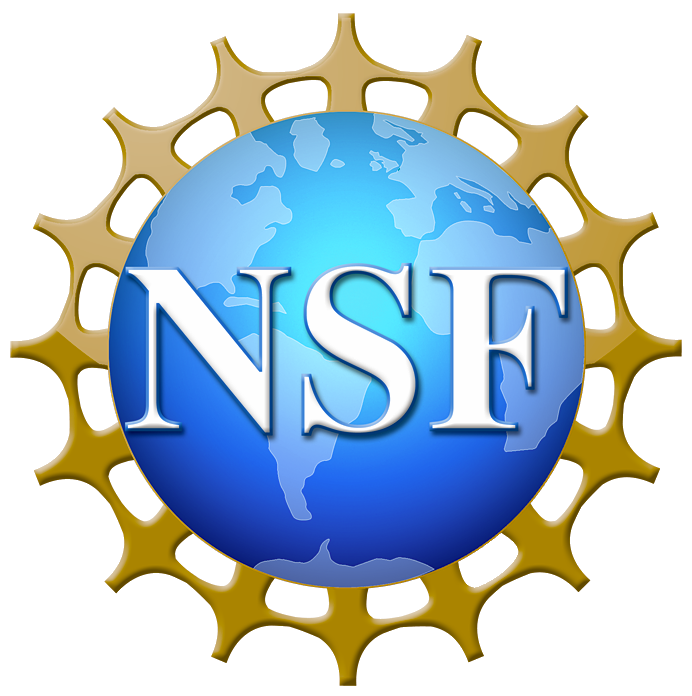 NSF REU Research Experience on Internet of Things 2018